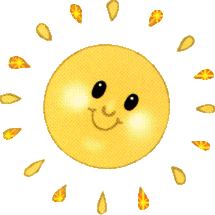 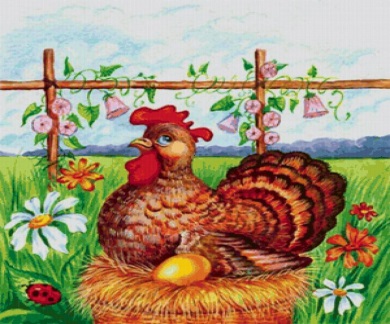 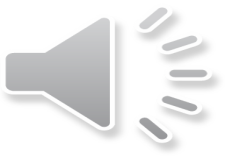 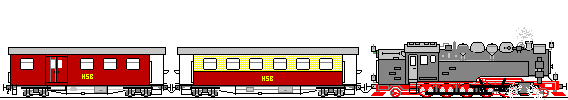 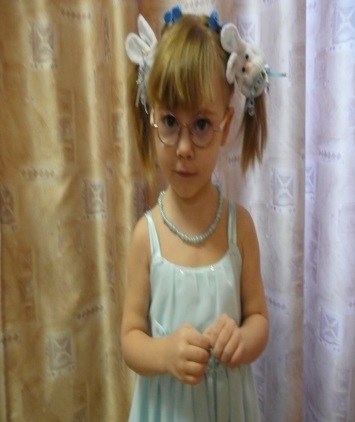 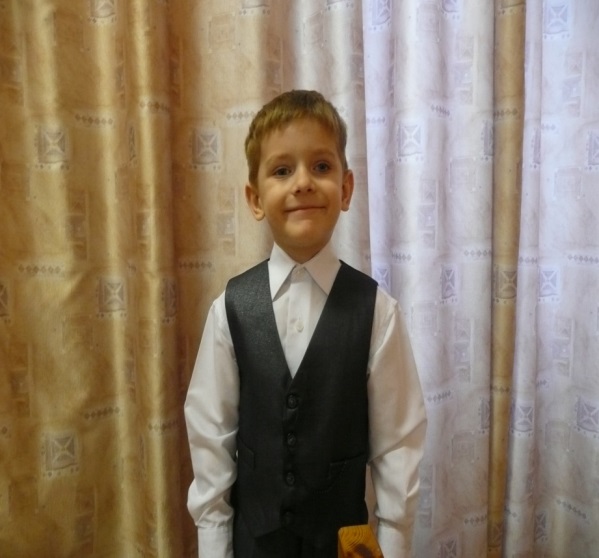 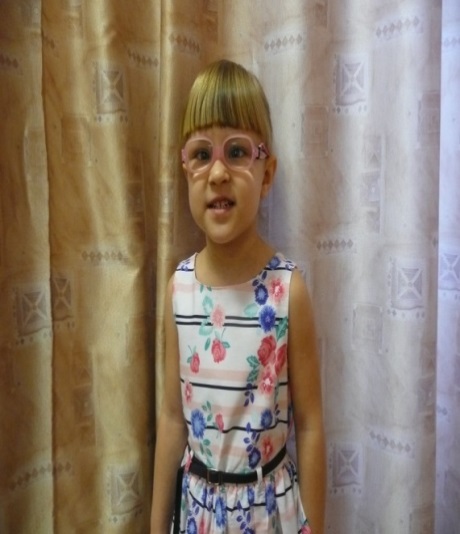 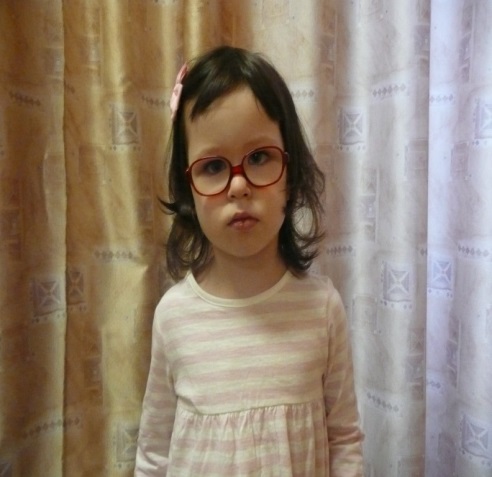 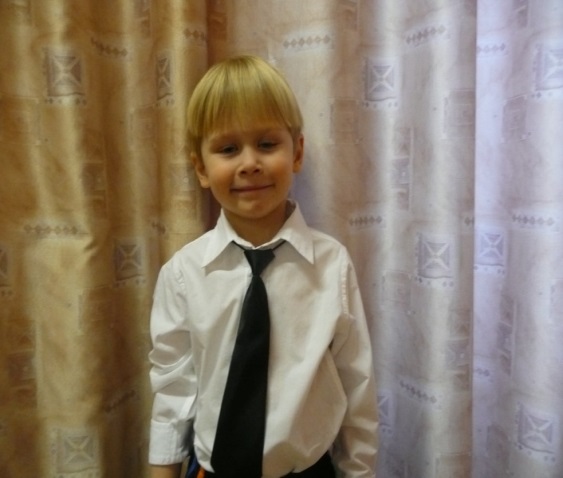 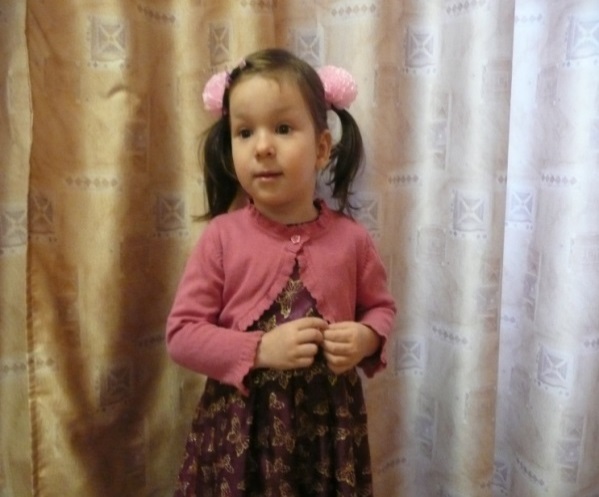 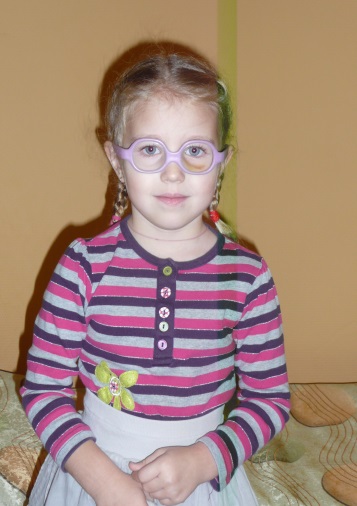 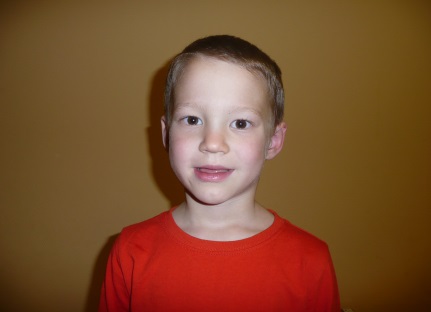 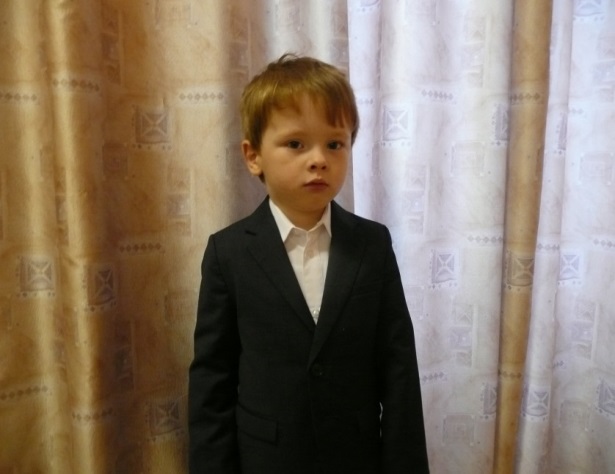 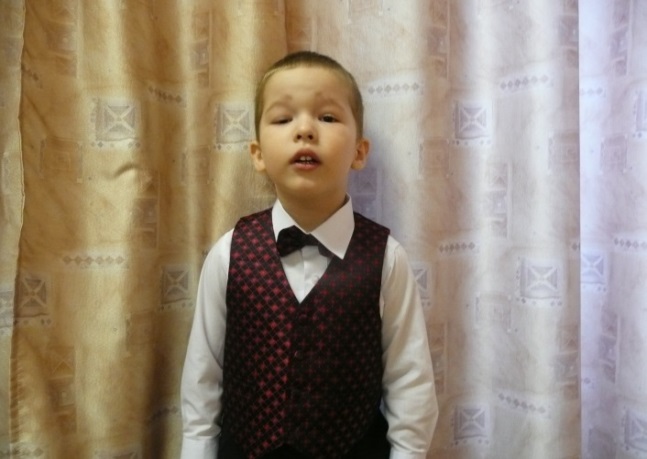 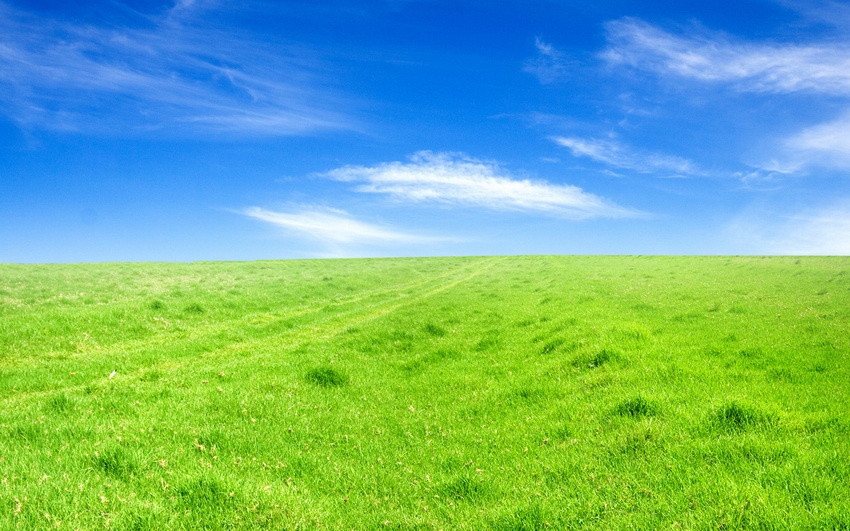 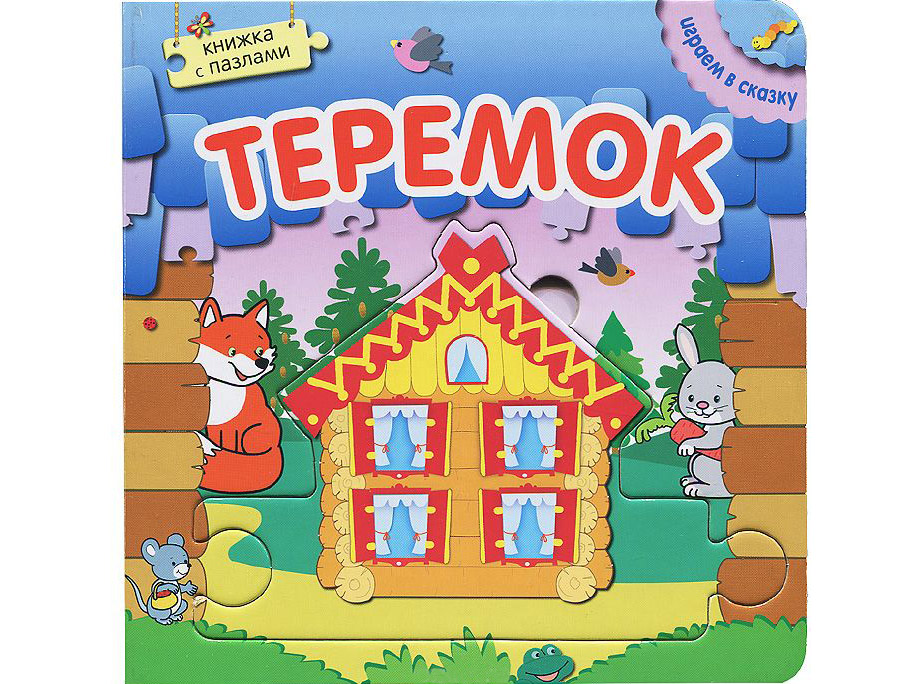 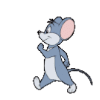 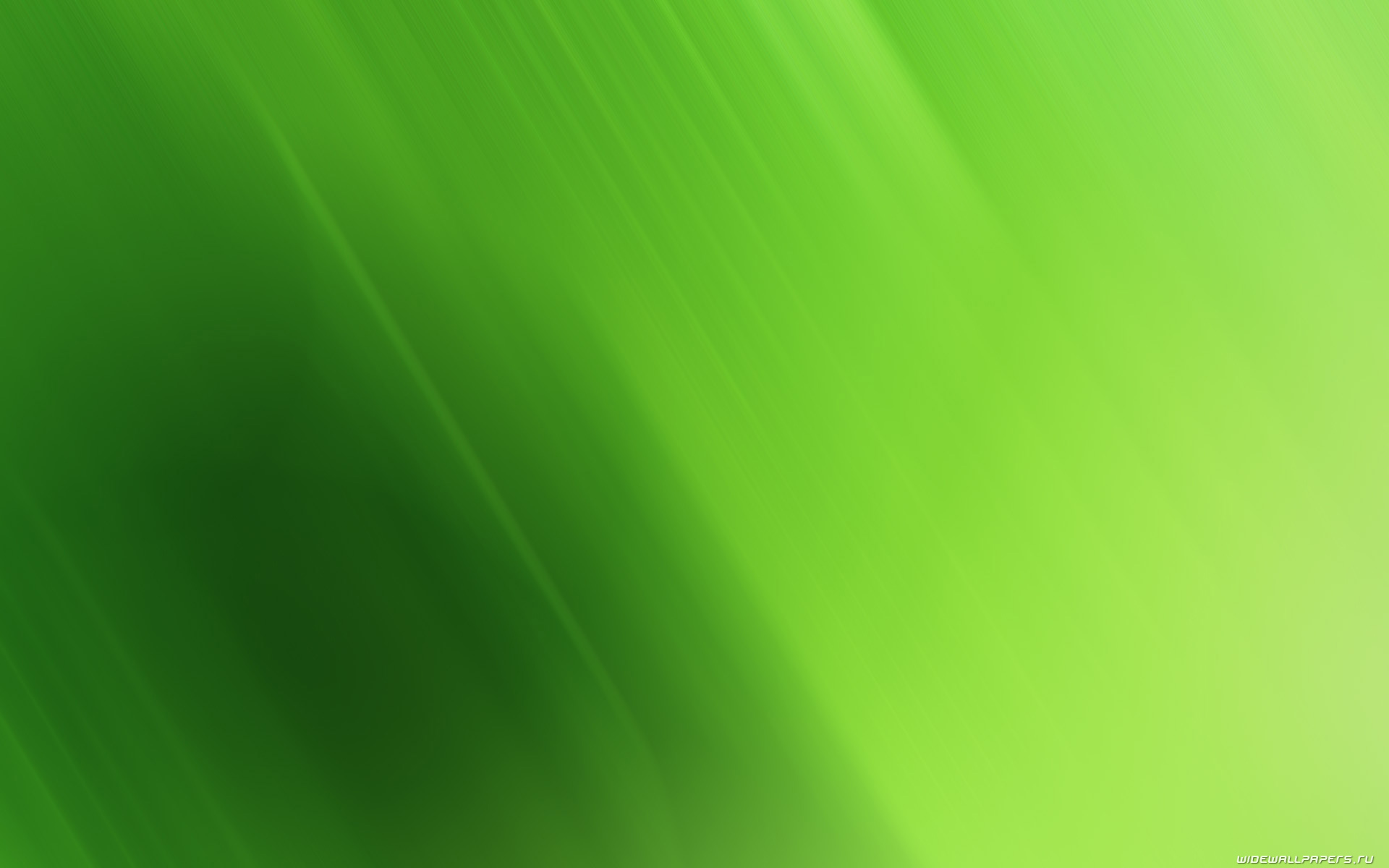 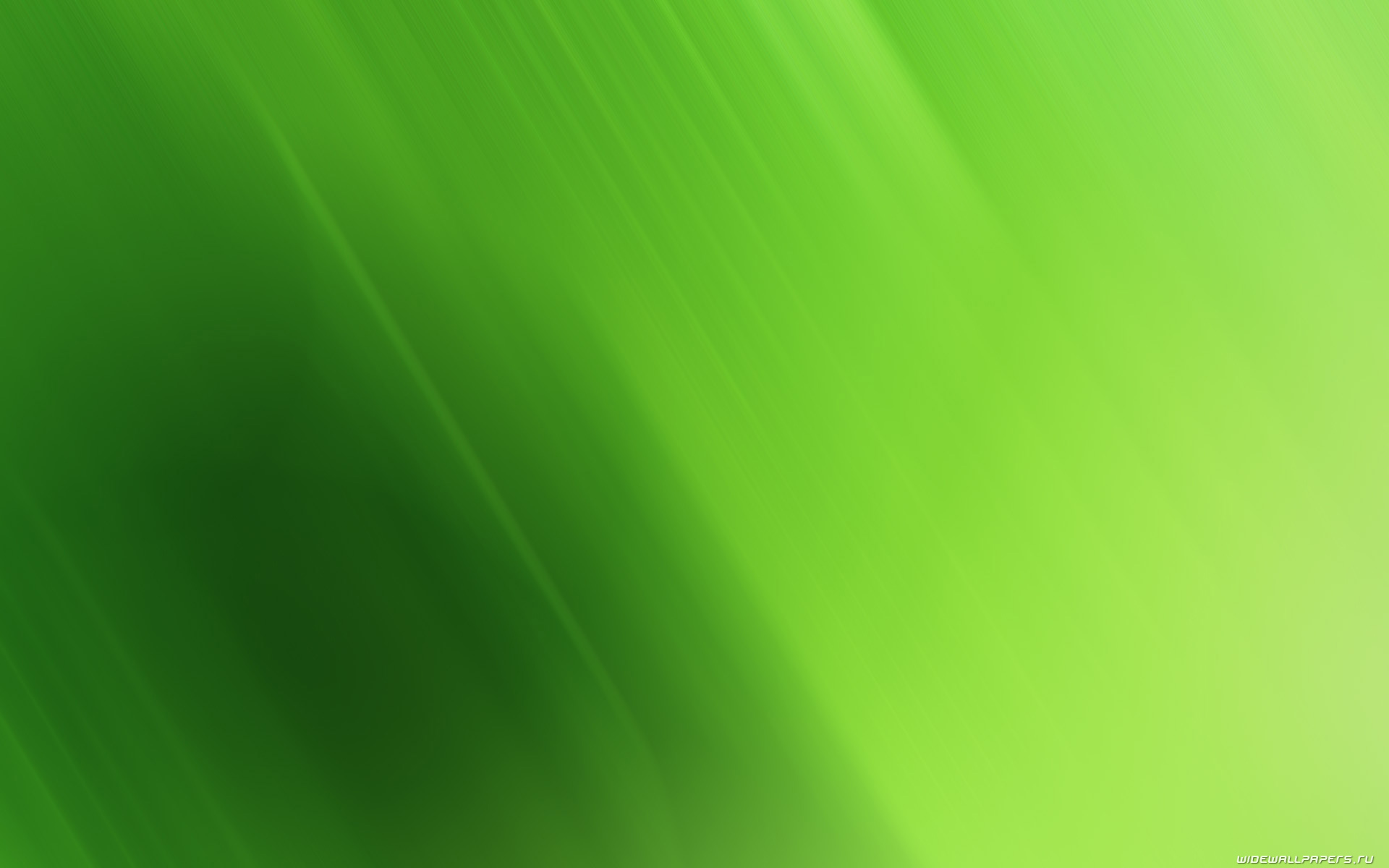 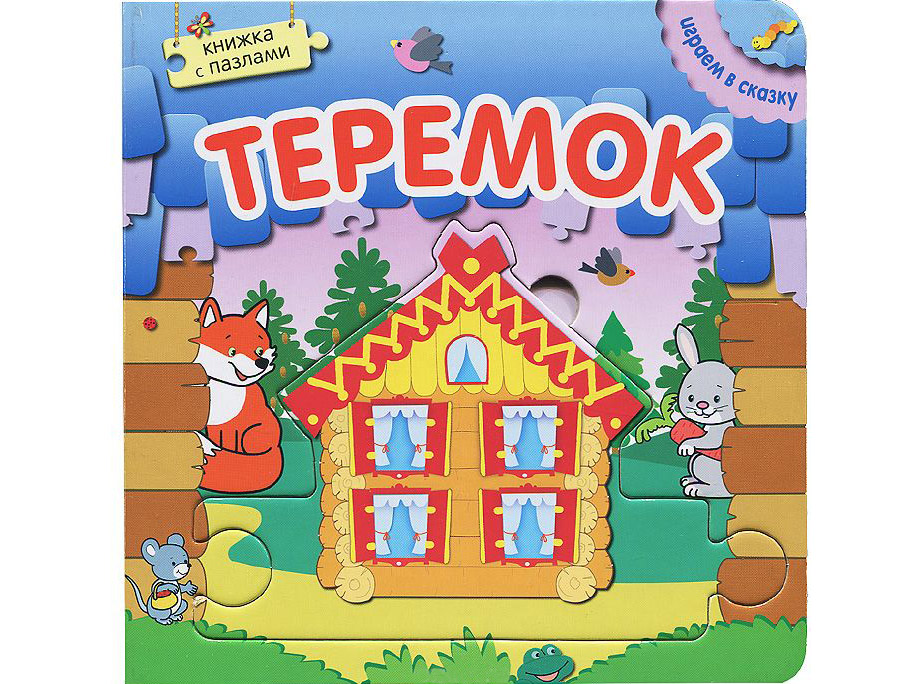 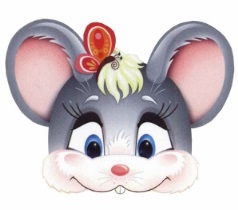 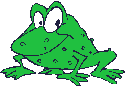 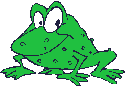 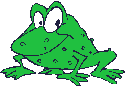 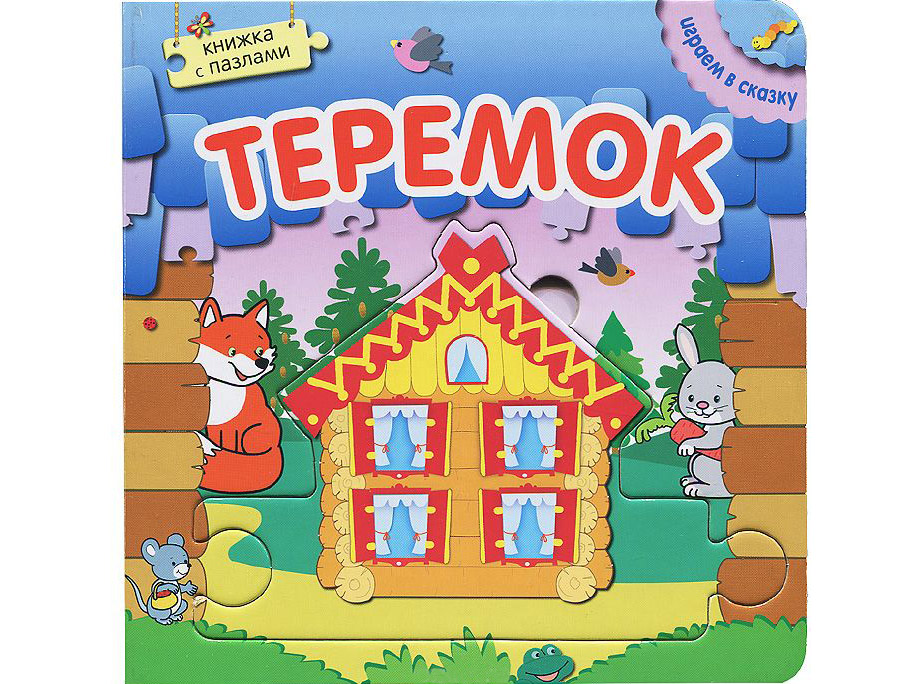 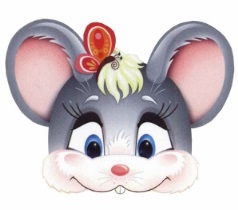 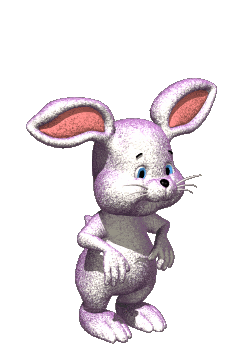 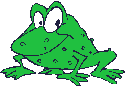 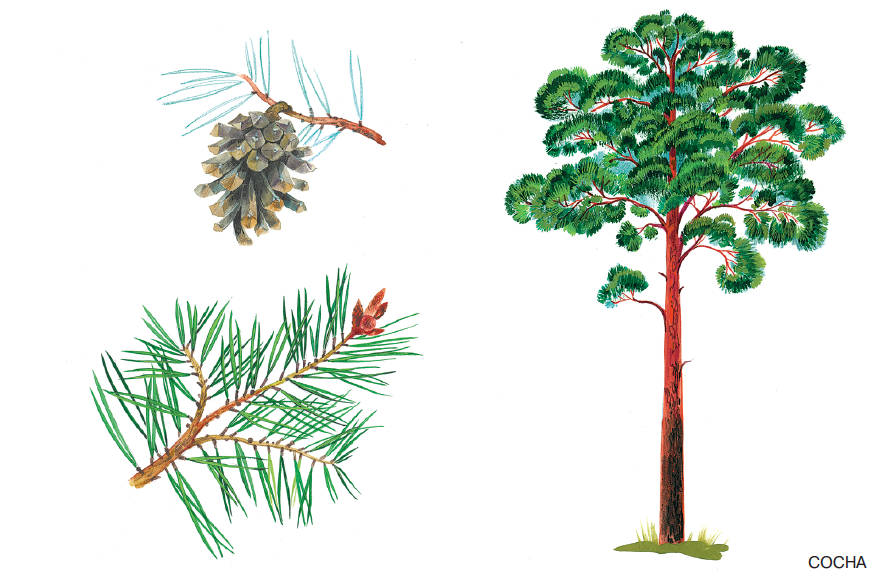 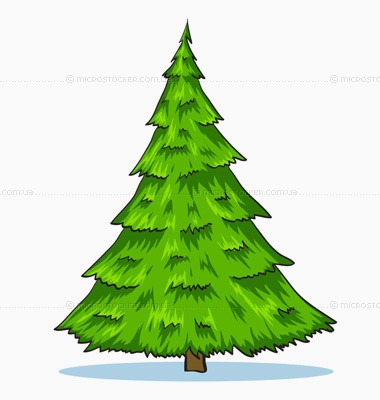 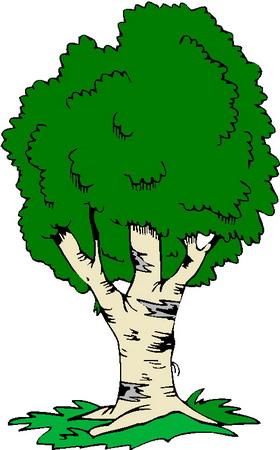 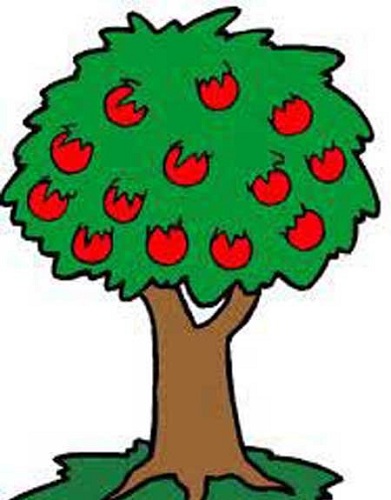 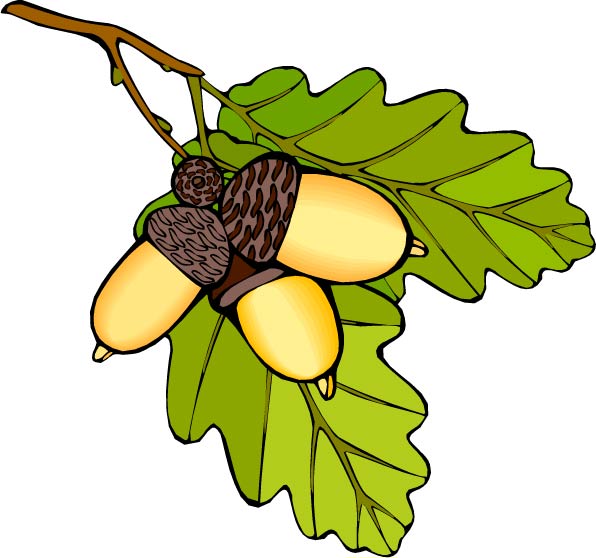 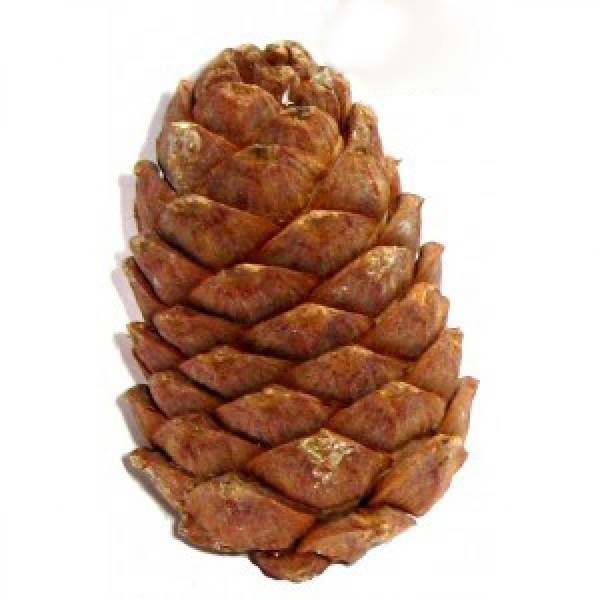 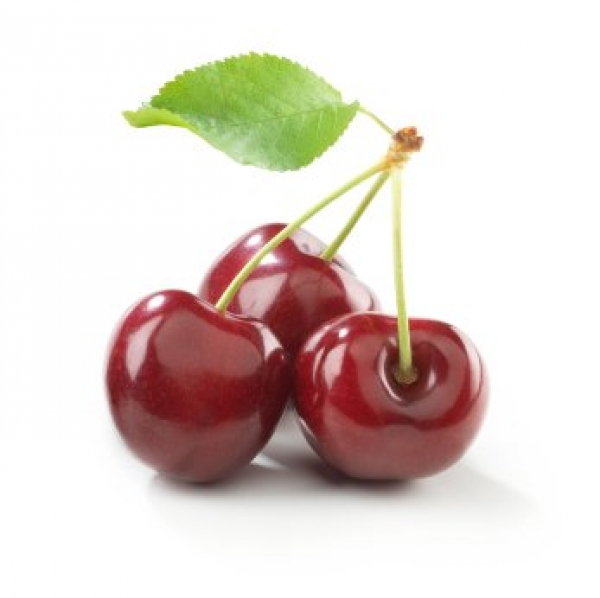 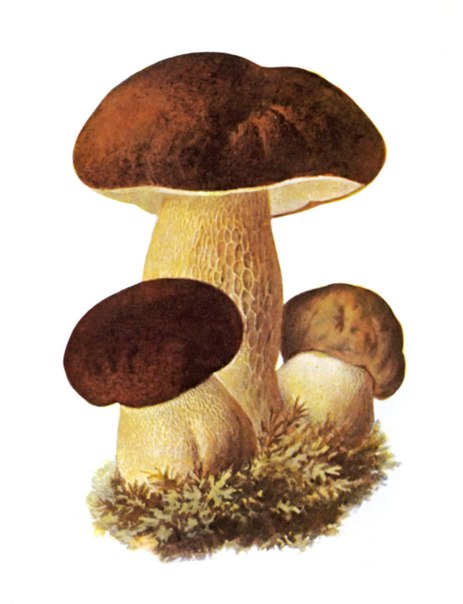 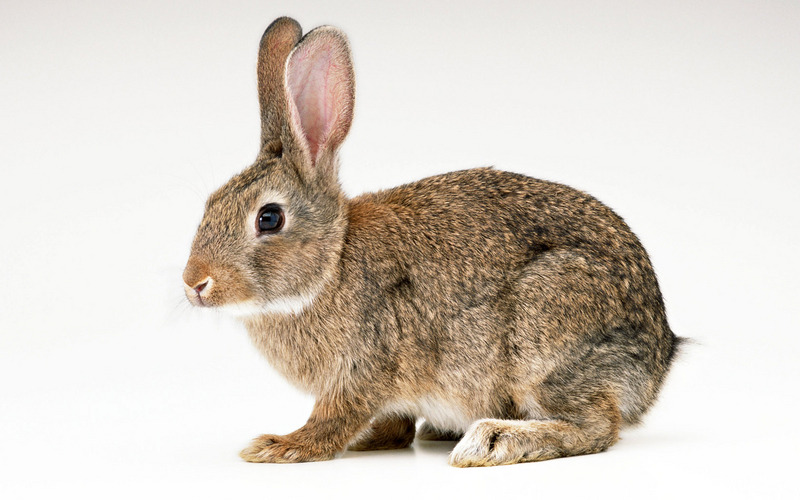 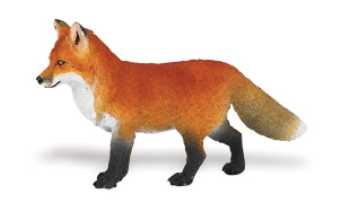 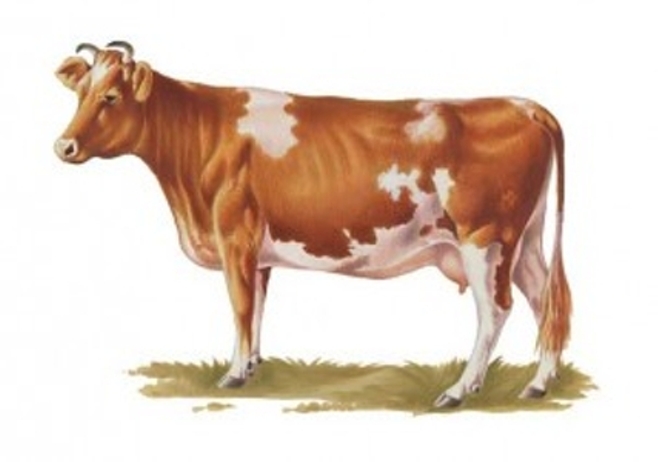 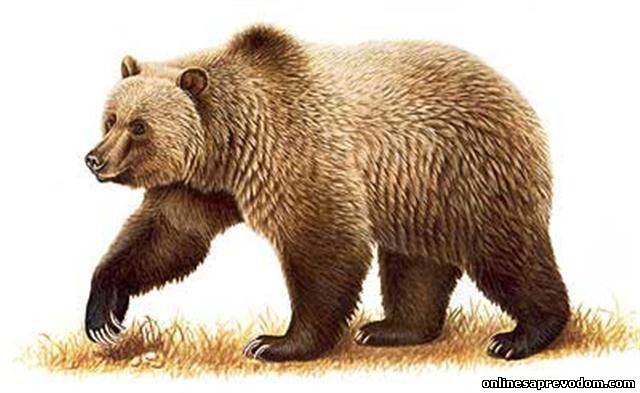 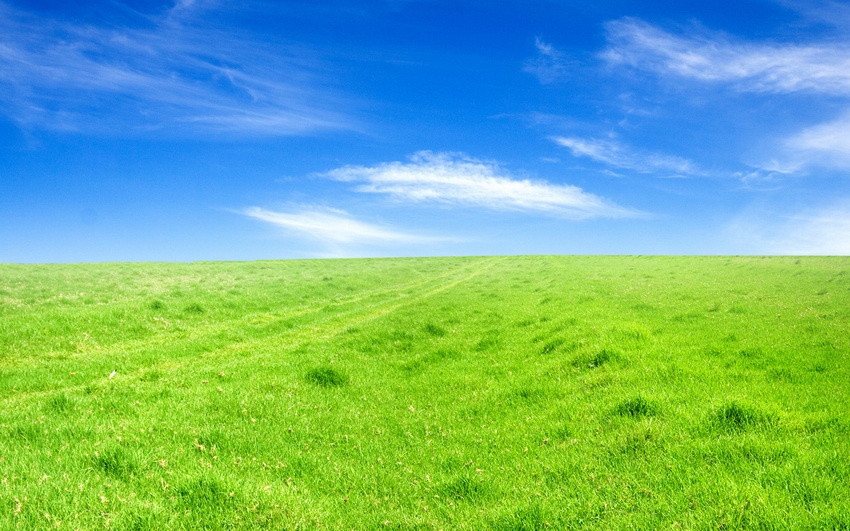 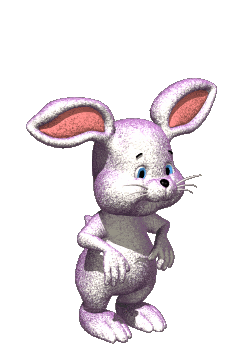 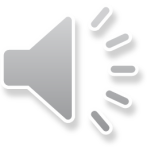 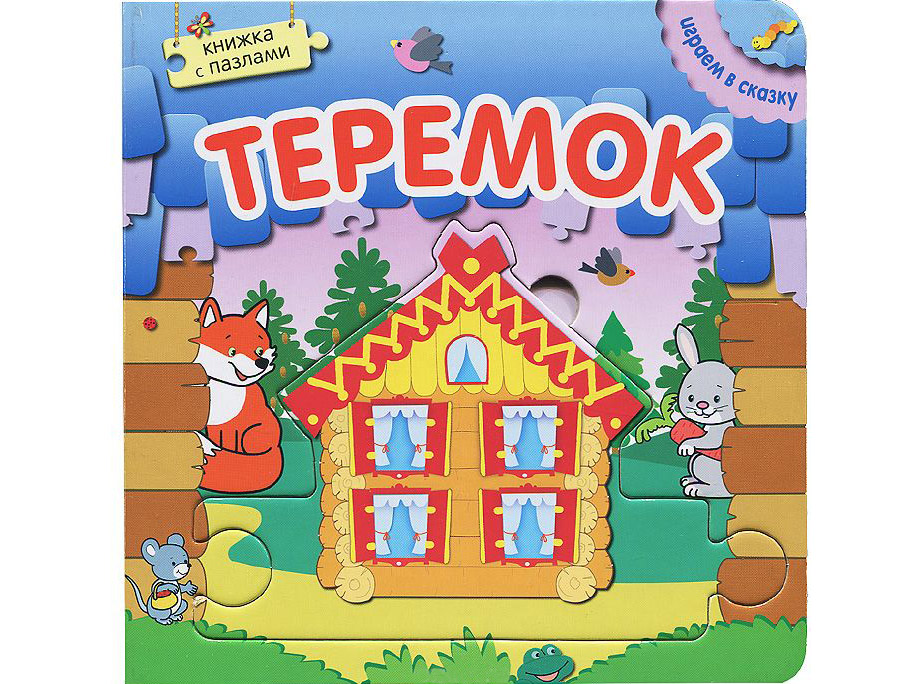 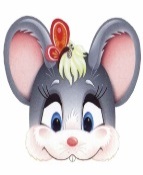 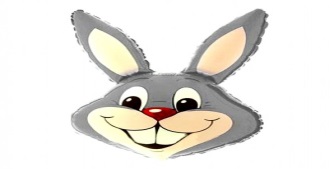 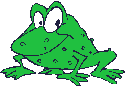 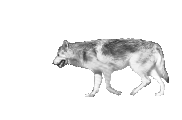 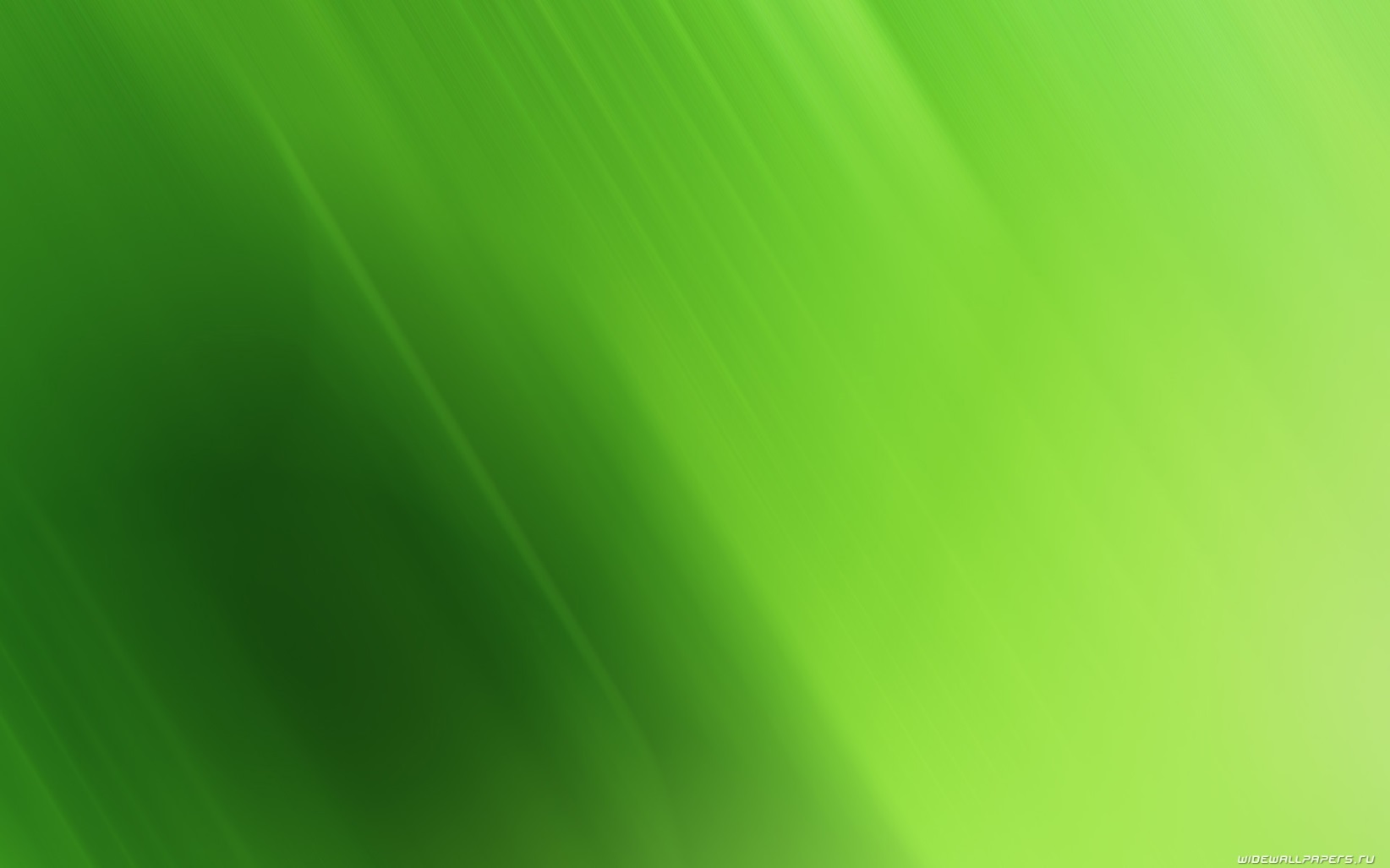 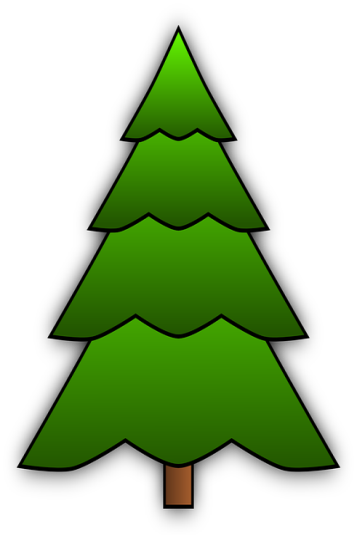 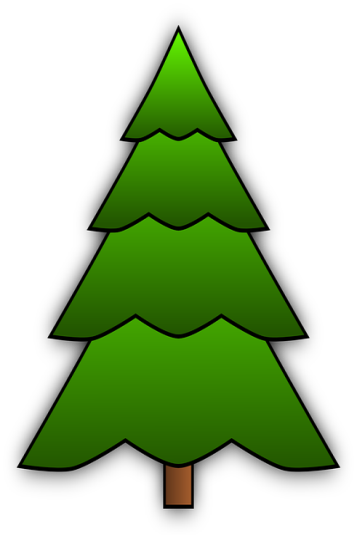 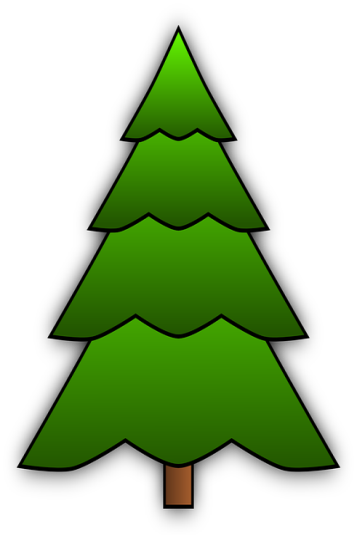 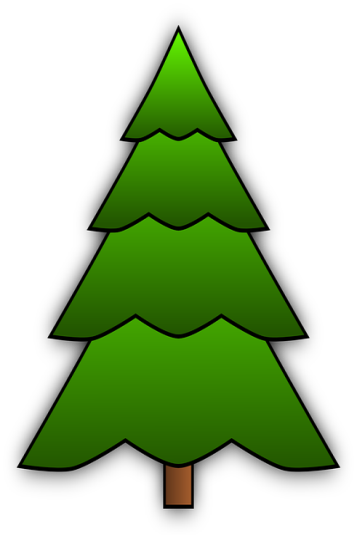 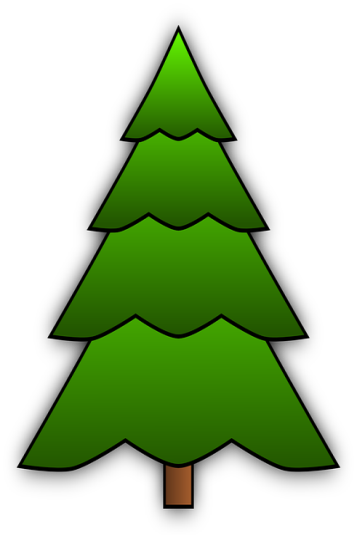 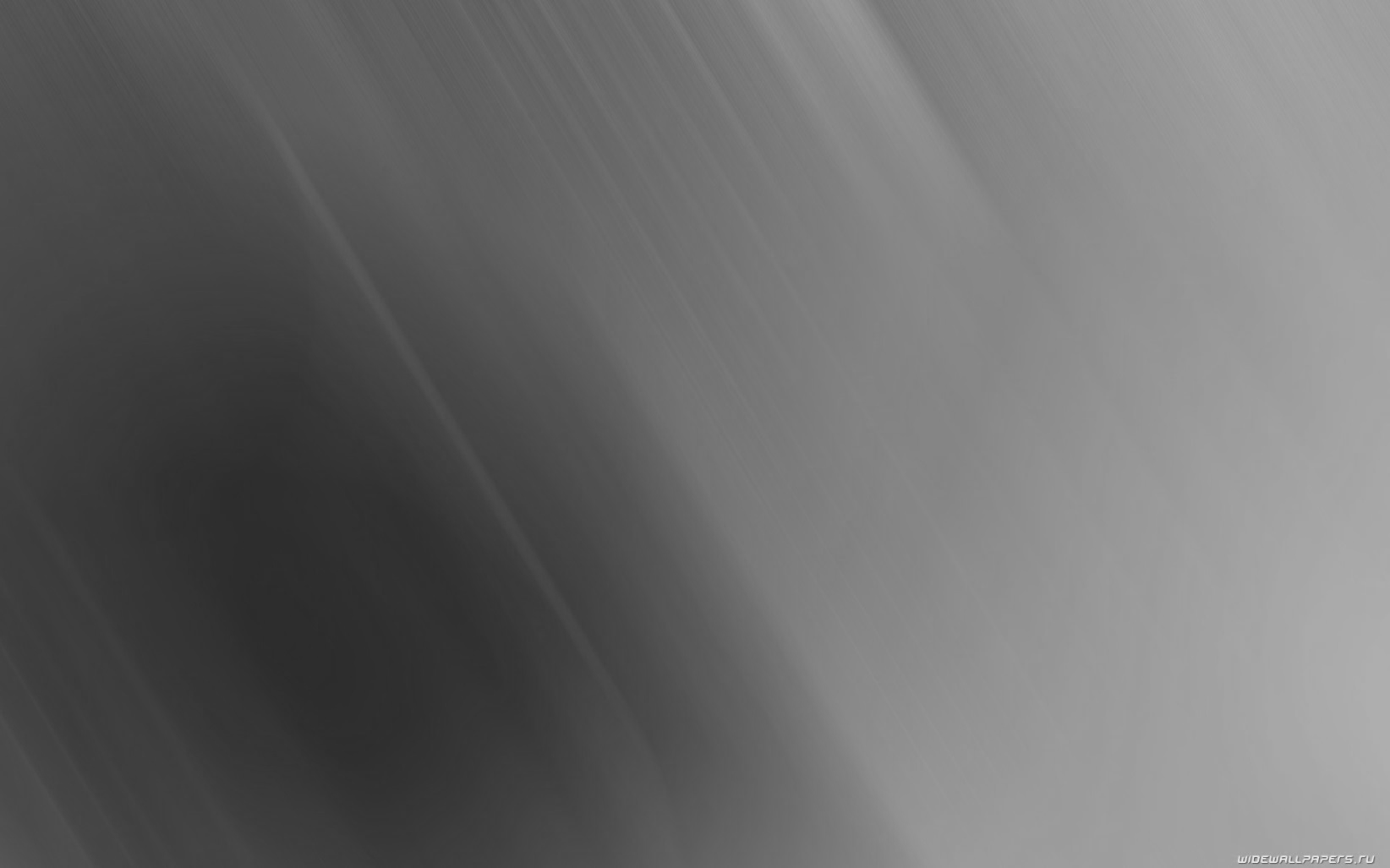 ё
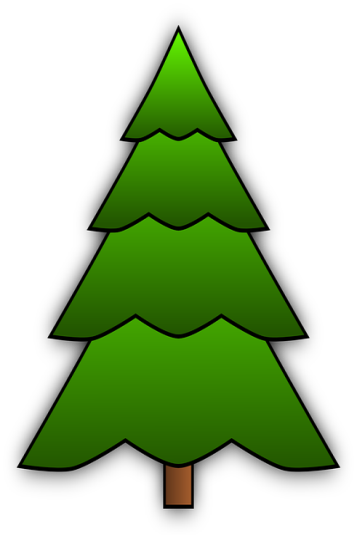 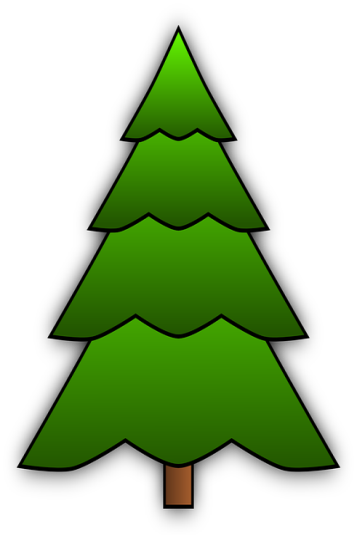 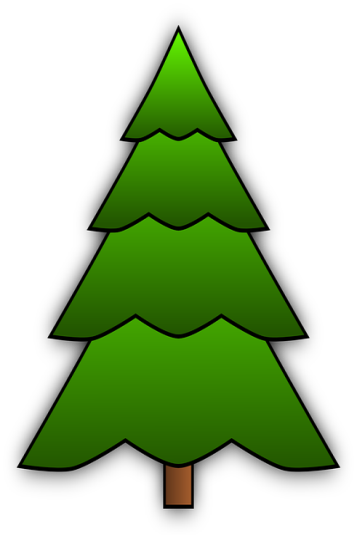 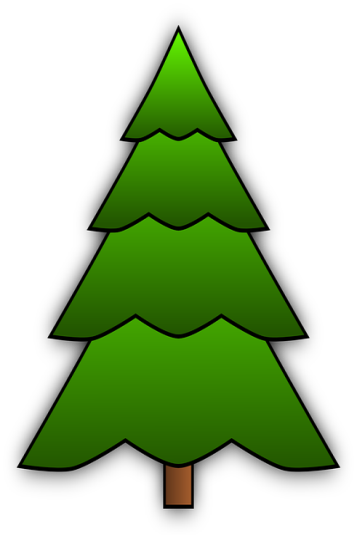 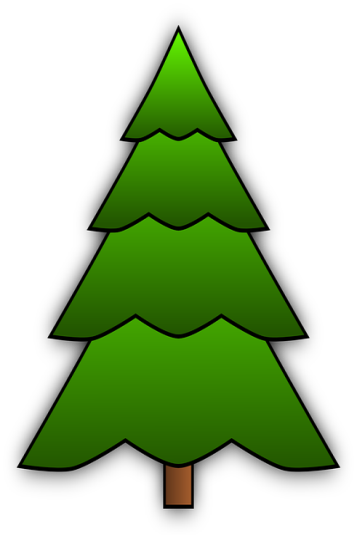 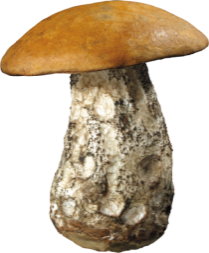 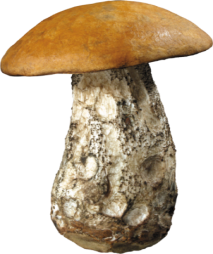 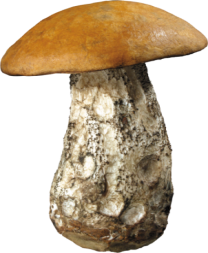 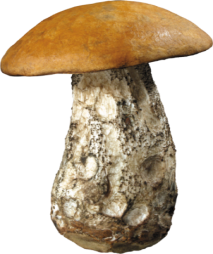 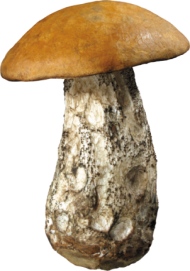 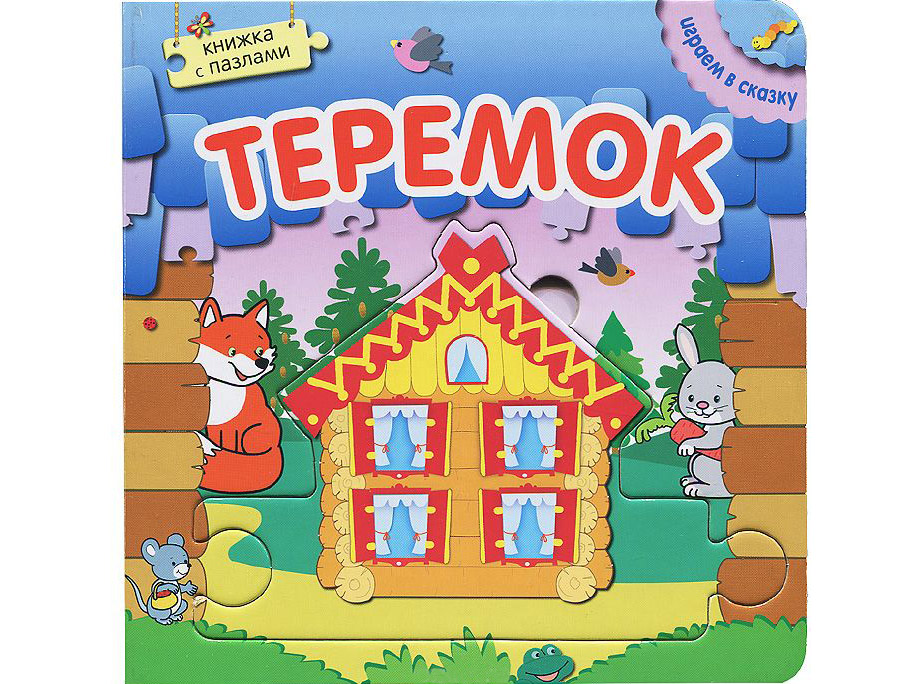 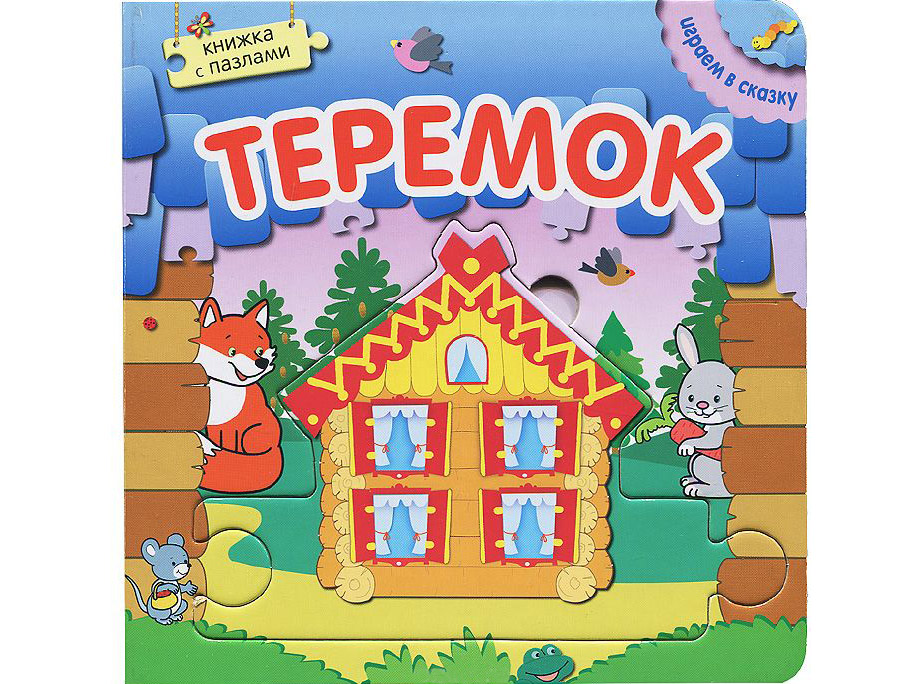 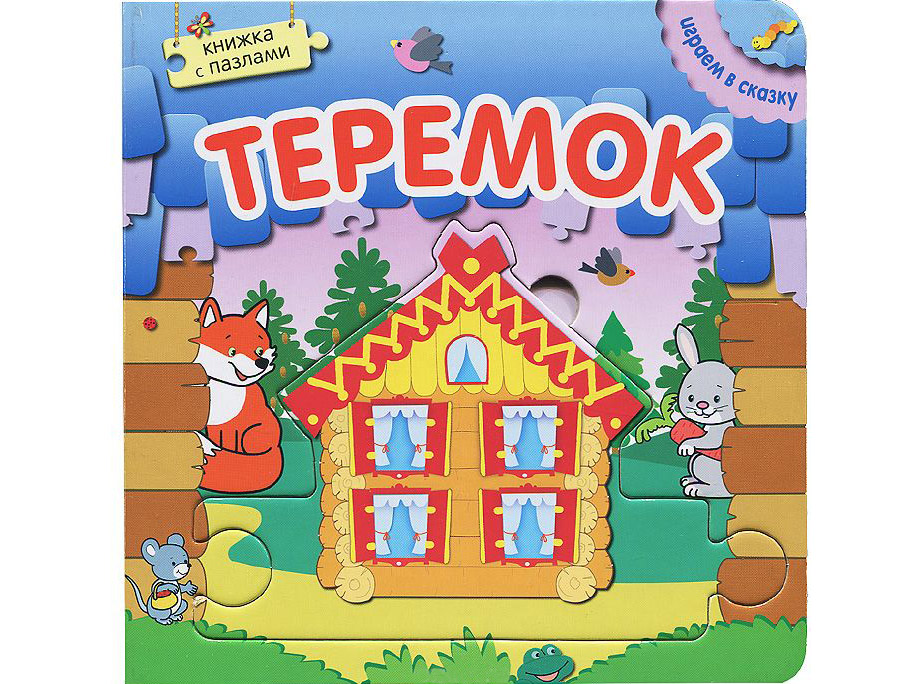 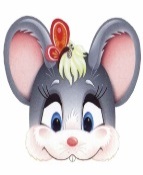 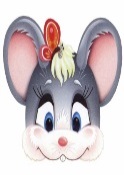 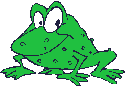 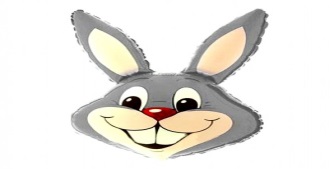 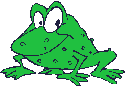 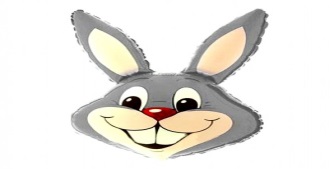 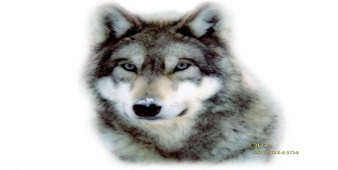 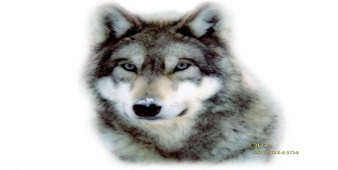 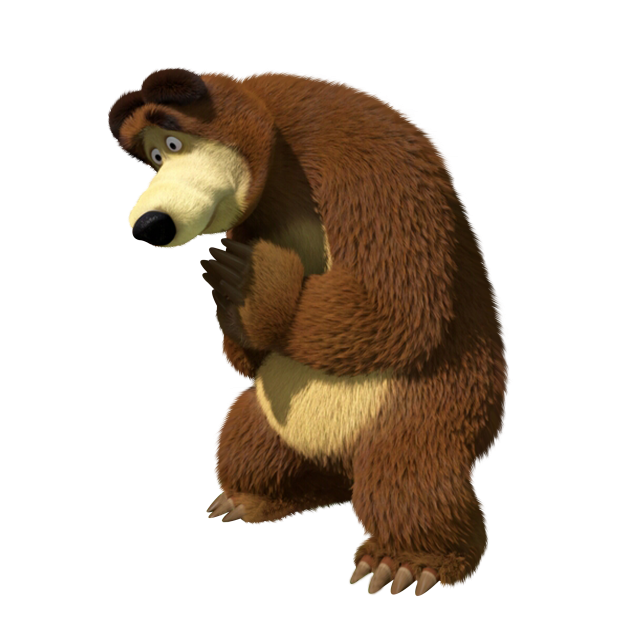 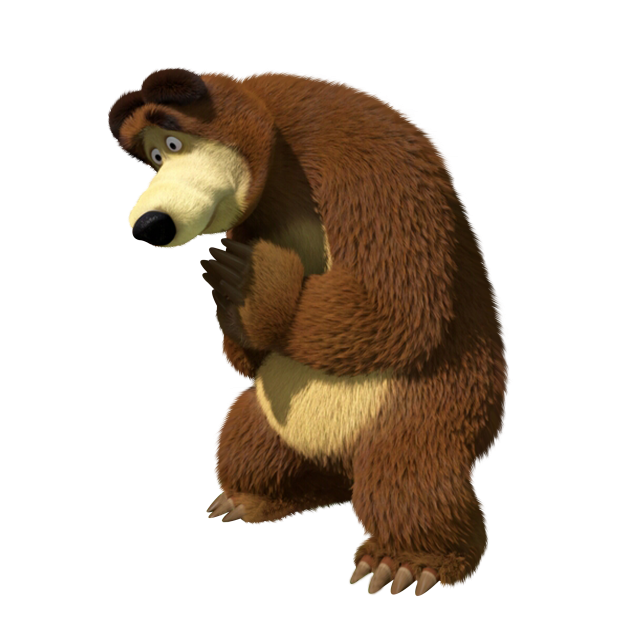 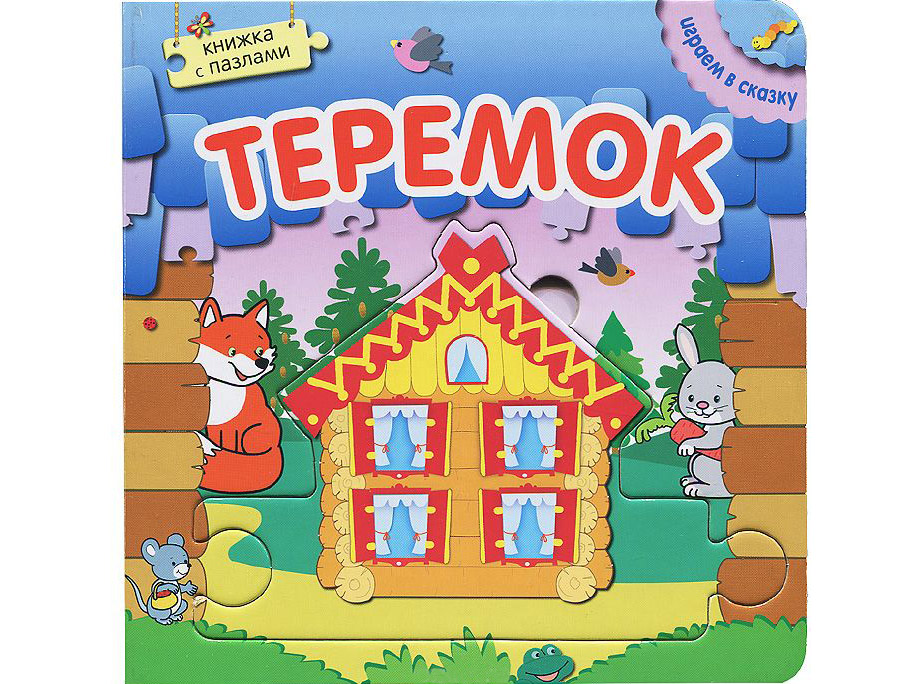 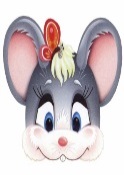 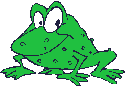 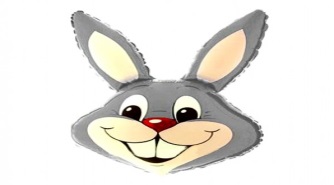 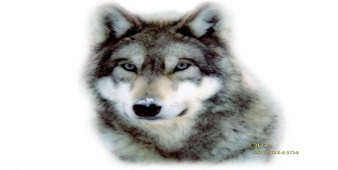 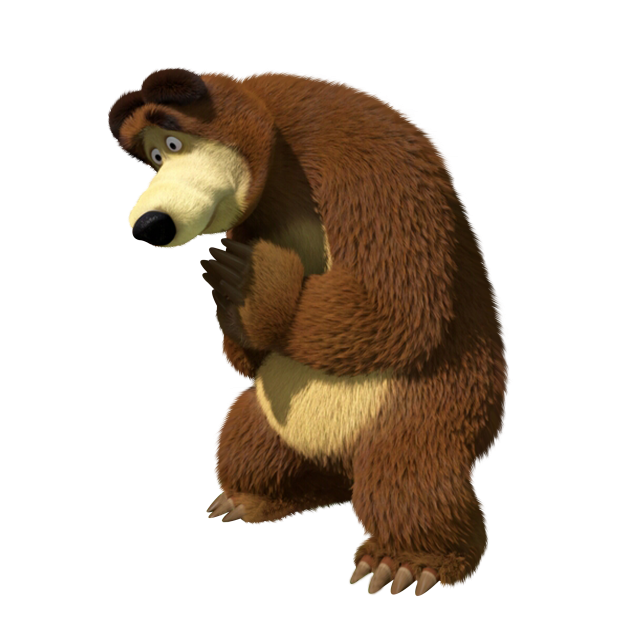 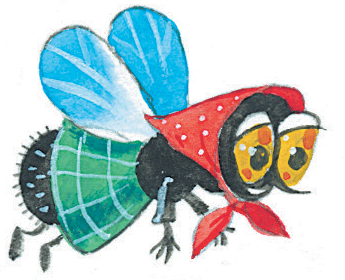 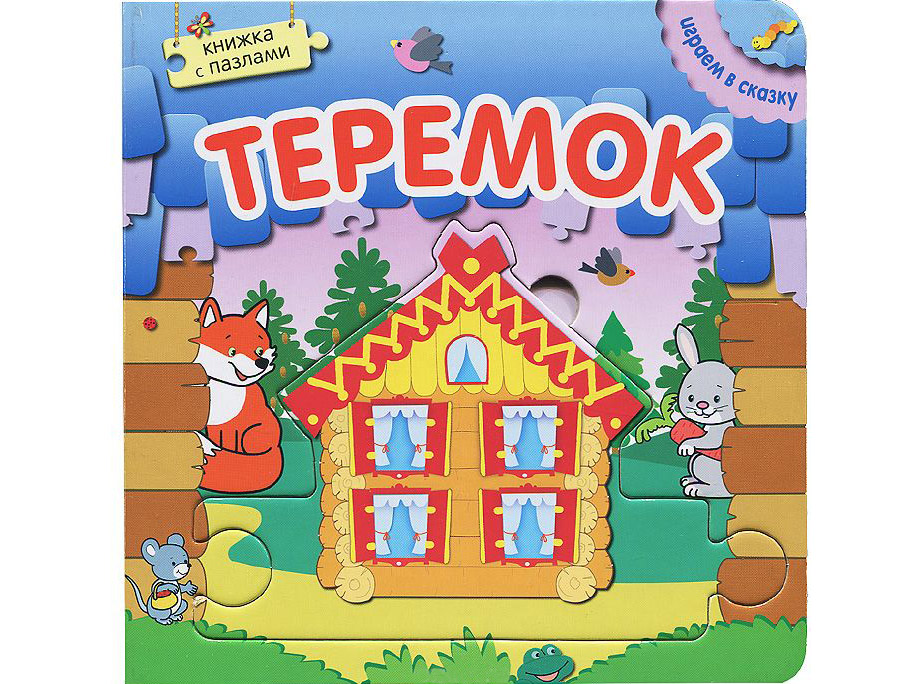 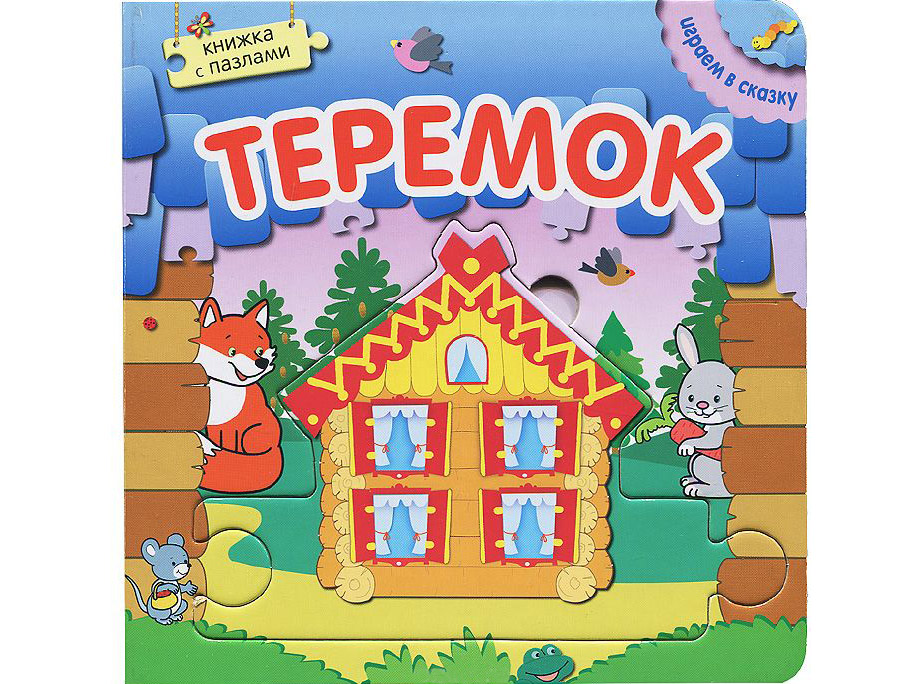 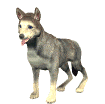 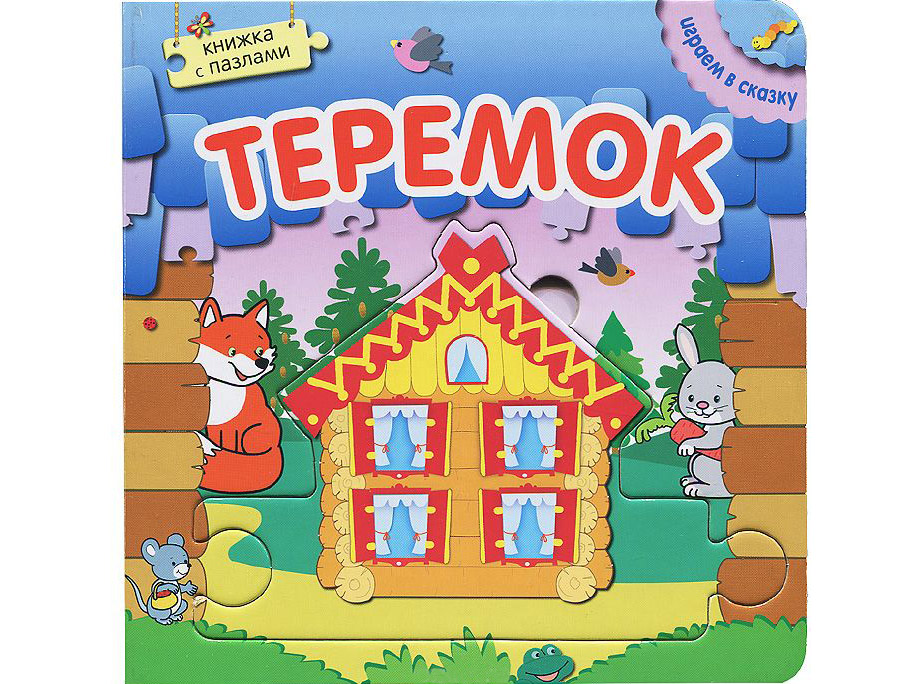 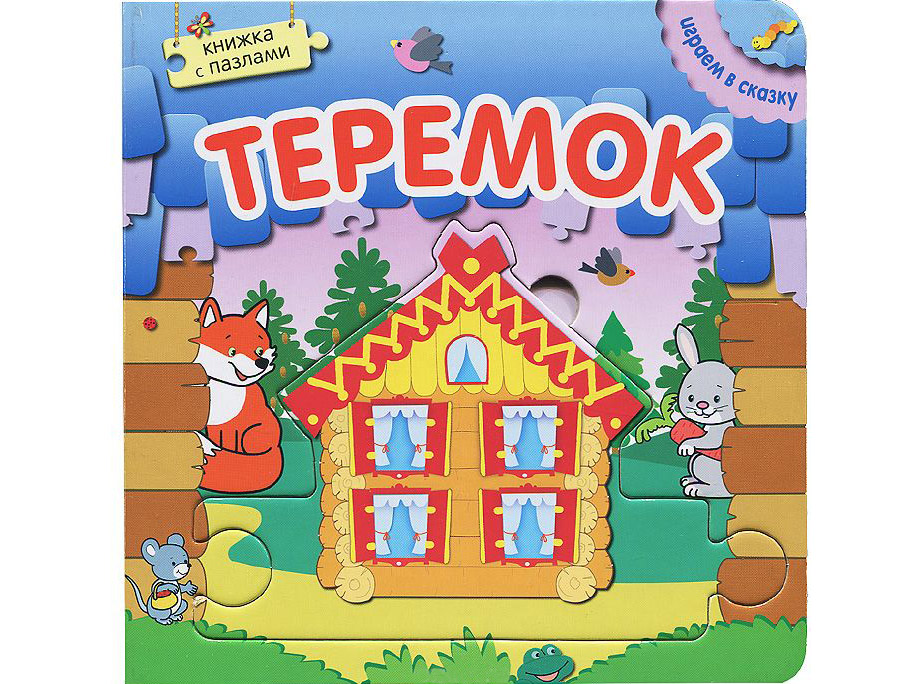 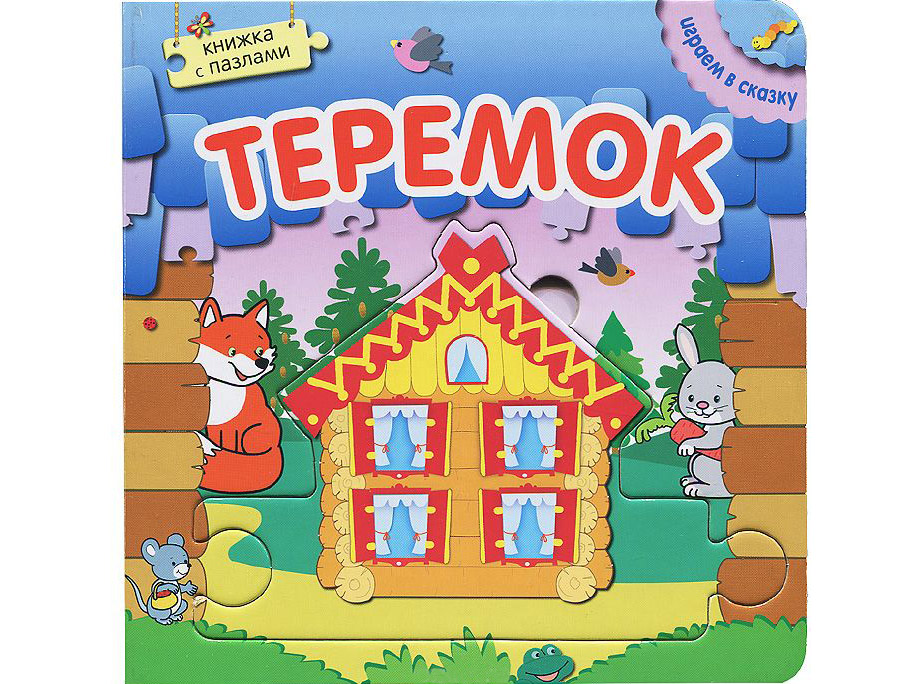 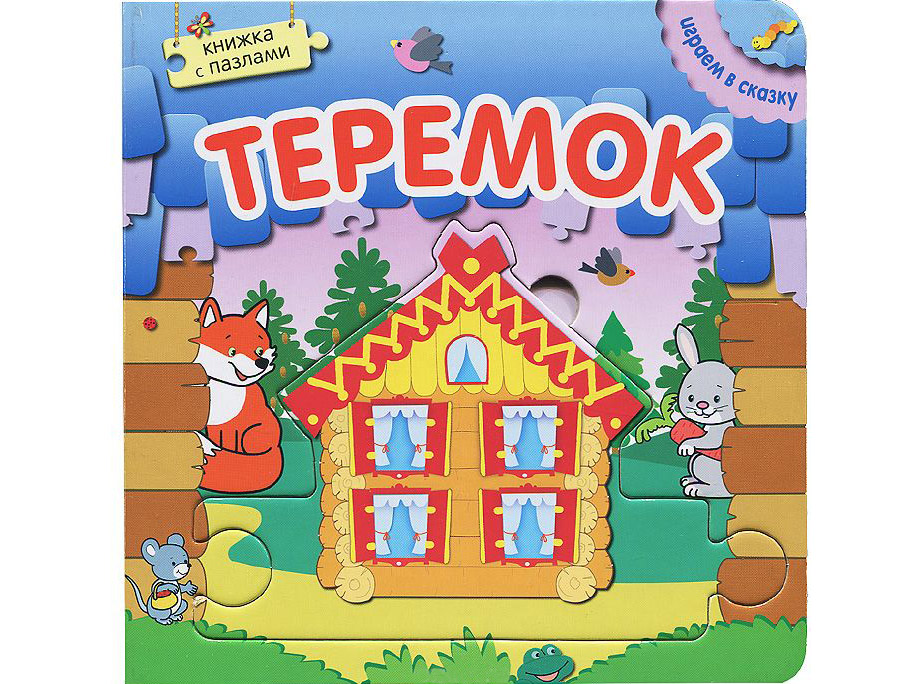 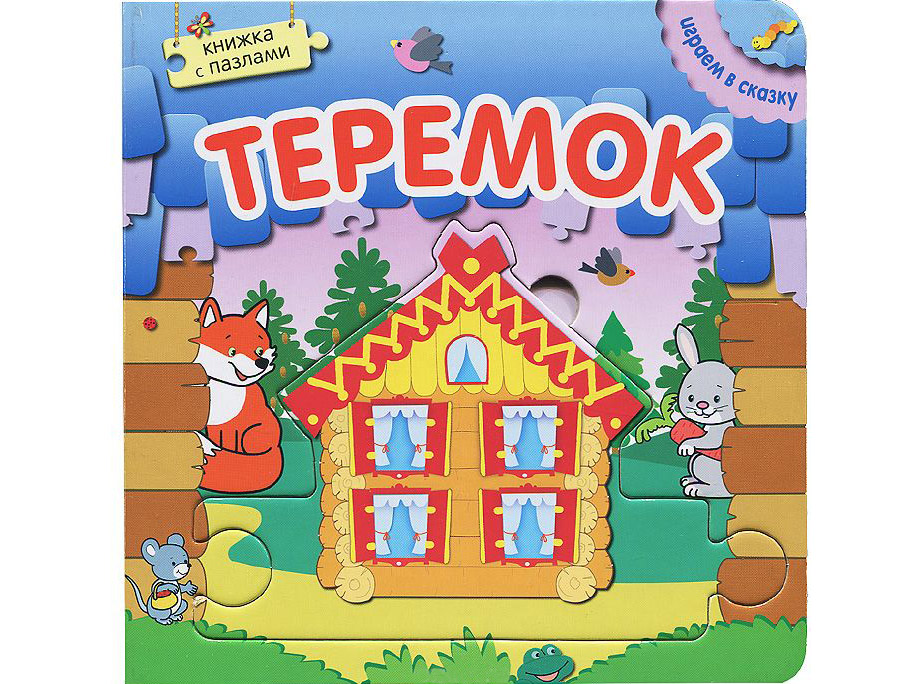 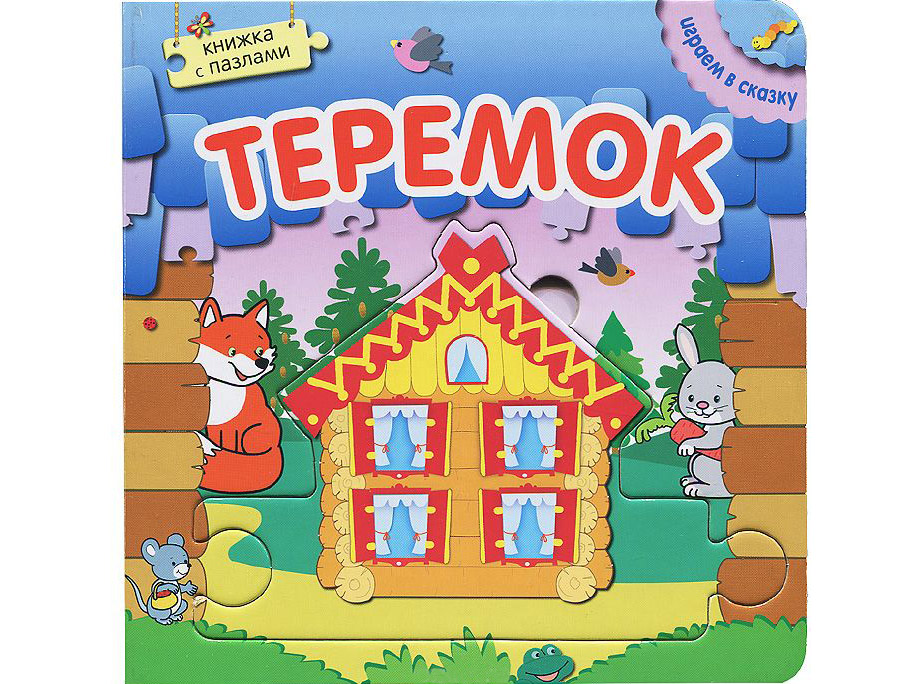 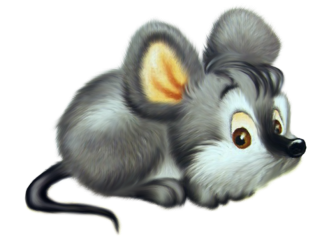 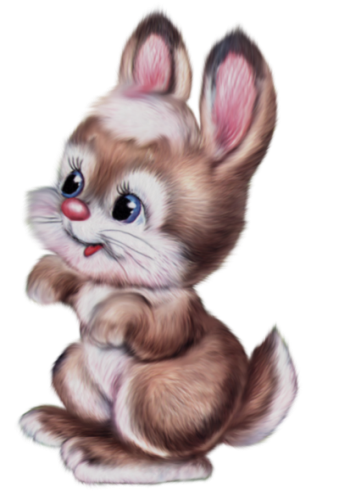 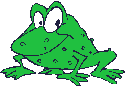 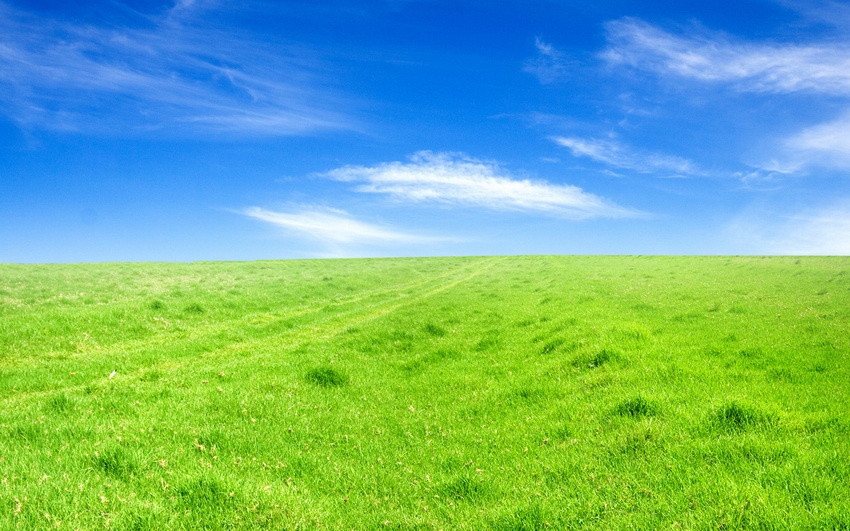 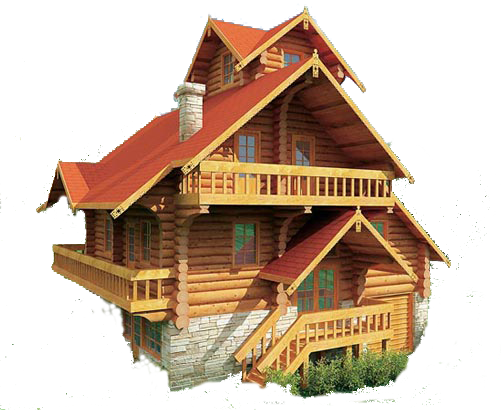 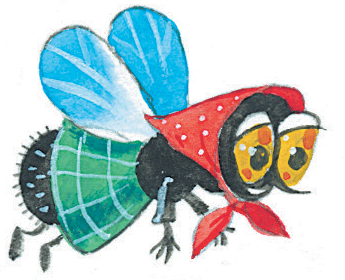 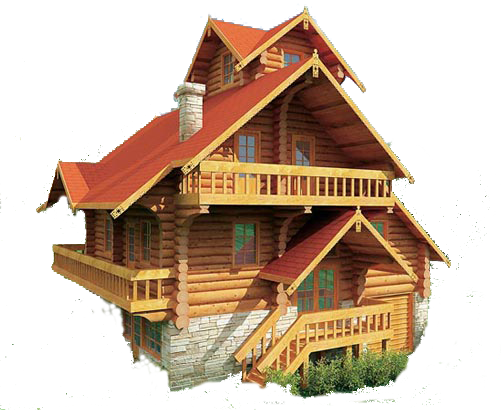 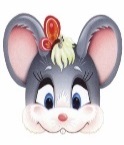 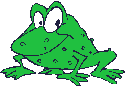 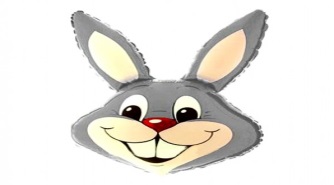 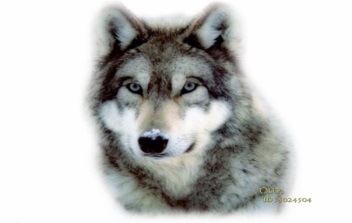 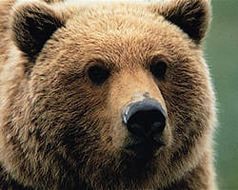 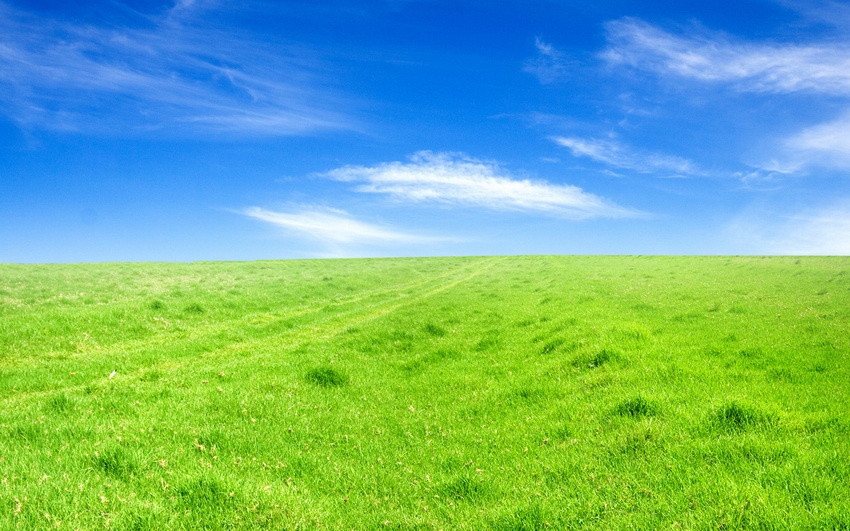 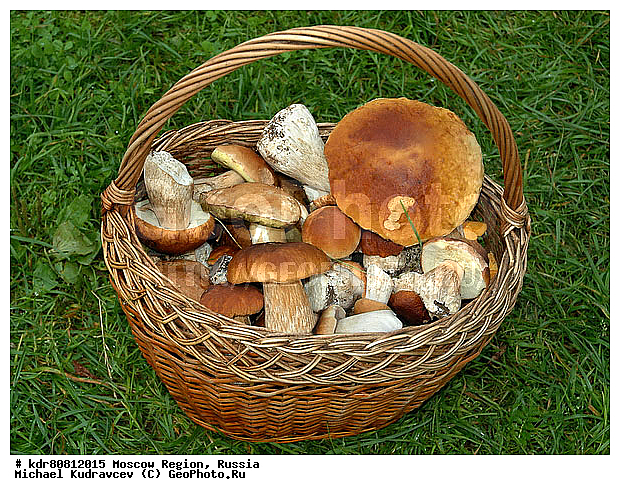 ОТКРЫТОЕ ЗАНЯТИЕ 
ПОДГОТОВИЛ И ПРОВЕЛ 
ВОСПИТАТЕЛЬ ЕСЕНИНА В.П.
Мишенко Л.И.
Ноябрь, 2015 г.